Педагогическое проектирование социально-креативной среды
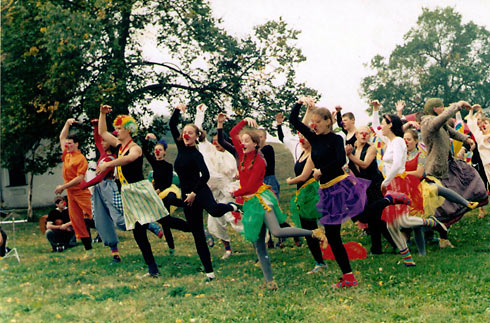 Мисюкевич Алла Николаевна, 
канд. псих. наук, доцент, 
РГПУ им. А.И. Герцена
Основные понятия
Среда 
Образовательная среда 
Культурно-образовательная среда
Социальная среда
Образовательное пространство
Креативная среда
Педагогическое проектирование
Среда
совокупность условий и влияний, окружающих человека;
 комплекс природных и социальных факторов, которые могут влиять прямо или косвенно, мгновенно или долговременно на жизнь и деятельность людей;
 естественное социальное окружение, обладающее комплексом влияний и условий;
 ?
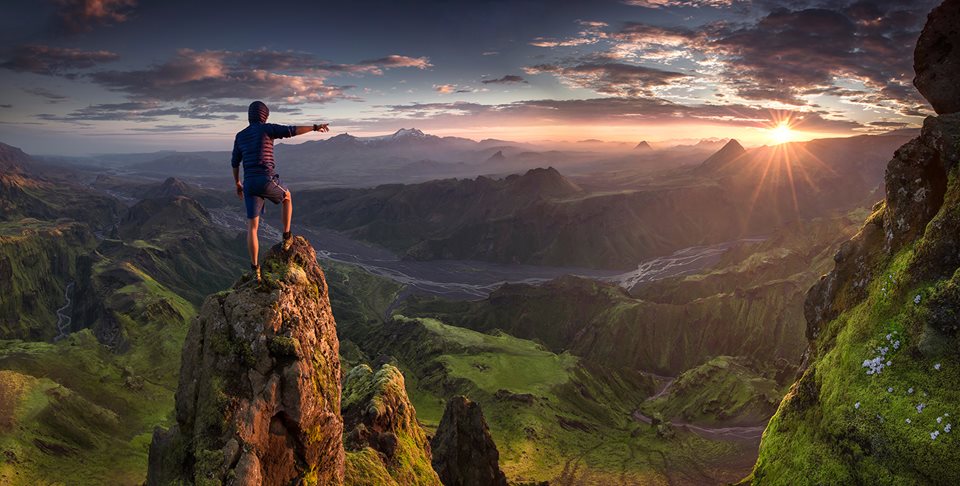 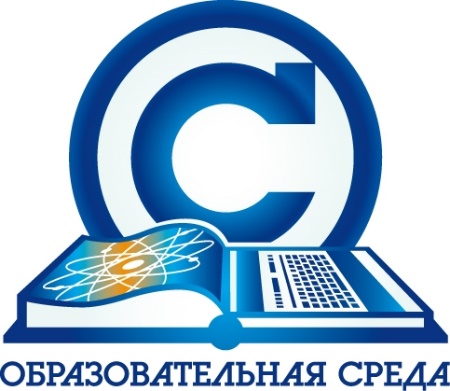 Образовательная среда: подходы к изучению
среда как условие существования образовательных систем (Сериков Г.Н.)

 среда как комплекс взаимоотношений, возникающих между субъектами (Васильев Ю.В.)

 развитие образовательной среды во взаимосвязи с процессами превращения наличного социокультурного окружения в средства осуществления современного образования (Слободчиков В.И.)
Образовательная среда: системный подход, синергетический подход
системный подход определяет  образовательную среду как сложную, открытую, саморазвивающуюся систему, входящую в состав системы более высокого уровня и, в свою очередь, включающую в себя подсистемы.
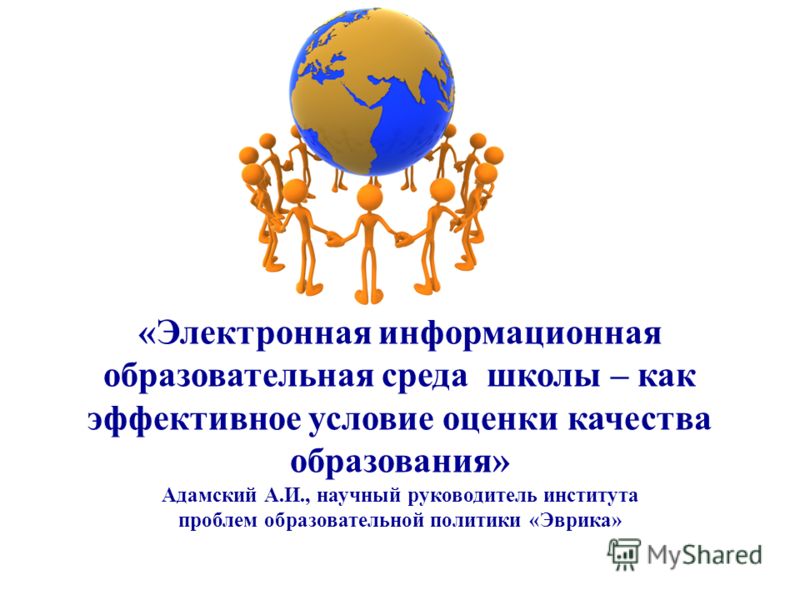 Образовательная среда
Часть социокультурного пространства, зона взаимодействия образовательных систем, их элементов, образовательного материала и субъектов образовательных процессов (Н.Б. Крылова);
Система влияний и условий формирования личности по заданному образцу*, а также возможностей для её развития, содержащихся в социальном и пространственно-предметном окружении (В.А. Ясвин)
*Этот «образец» может быть как четко осознаваем, так и «размыт», то есть не до конца осознаваем теми, кто реально проектирует и организует образовательную среду (педагогами, родителями).
Образовательная среда – проектируемая и создаваемая субъектами образования (педагогами, детьми, родителями и т.д.) область их совместной деятельности, где между ними и образовательными системами (их элементами) начинают выстраиваться определённые связи и отношения, которые обеспечивают реализацию личных и социальных целей образования.
Среда объективно является продуктом 
различных видов деятельности существующих
в ней субъектов и отношений между ними.
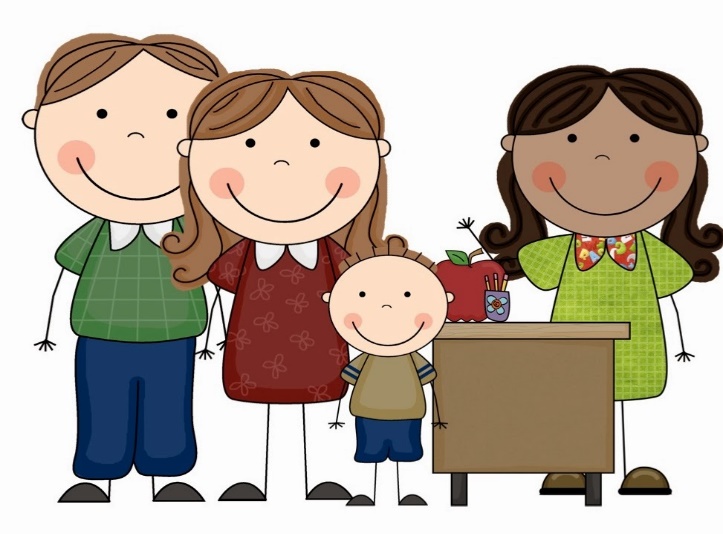 Компоненты образовательной среды
Компоненты образовательной среды
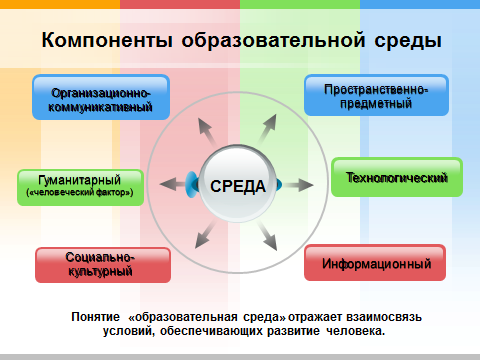 Структура образовательной средыКомпоненты, влияющие на развитие инициативы и творческих способностей личности
Предметно-пространственный компонент
Технологическийкомпонент
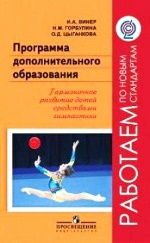 Социальный компонент
Общие диагностические вопросы для определения типа образовательной среды
Ось «Свобода – зависимость»
1. Чьи интересы и ценности ставятся на первое место в данной образовательной среде ( личности или общества (группы))
2. Кто к кому подстраивается в процессе взаимодействия (воспитатель к ребенку или ребенок к воспитателю)
3. Какая форма воспитания преимущественно осуществляется в данной образовательной среде (индивидуальная или коллективная (групповая))
II. Ось «Активность – пассивность»
1. Практикуется ли в данной образовательной среде какое-либо наказание ребенка (да/ нет)
2. Стимулируется ли в данной образовательной среде проявление ребенком инициативы (да/ нет)
3. Находят ли какой-либо положительный отклик в данной образовательной среде те или иные творческие проявления ребенка (да/ нет)
Образовательная среда - подсистема социокультурной среды.
Социокультурная среда — это  сложная структура общественных, материальных и 
духовных условий, в которых реализуется жизнедеятельность человека.

Образовательная среда есть, прежде всего, подсистема социокультурной среды, совокупность исторически сложившихся факторов, обстоятельств, ситуаций, целостность специально организованных педагогических условий развития личности.
Культурно-образовательная среда
Культурно-образовательная среда – это исторически образовавшиеся, функционирующие в диалектическом единстве образовательно-обучающая (семья, учебные заведения) и культурно- воспитывающая (учреждения культуры, мировоззренческие установки) сферы жизни.
Д. А. Пряхин
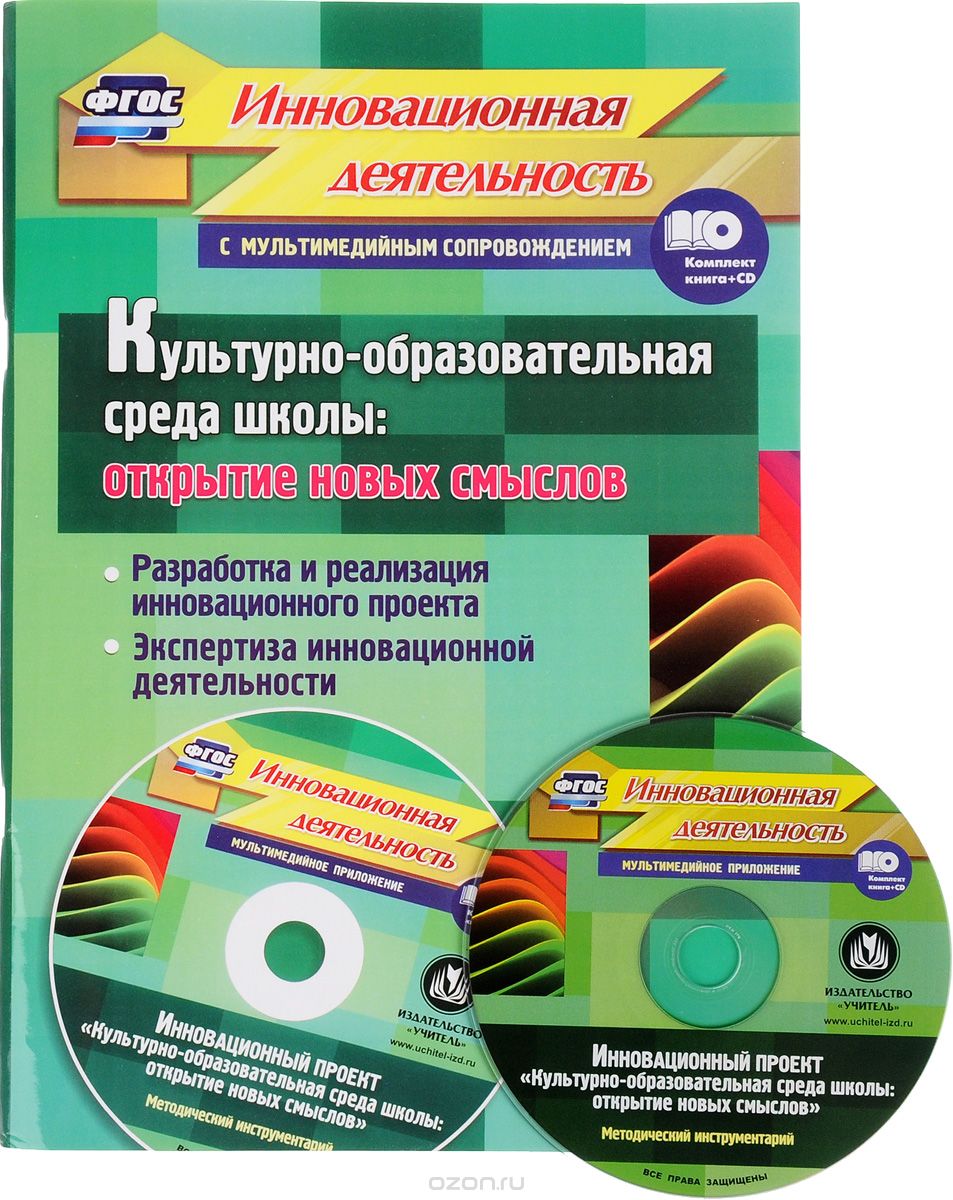 Культурно-образовательная среда —
развивающаяся целостность, структурные элементы которой используются субъектами образовательного процесса для освоения и трансляции гуманистических ценностей.
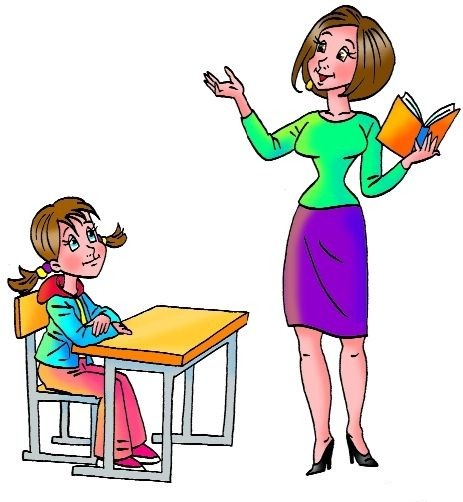 Уровни культурно-образовательной среды
мегасреда — (на глобальном уровне: различные процессы мирового масштаба: международная интеграция и сотрудничество, экономические, экологические проблемы, международные движения, деятельность различных фондов и организаций);
макросреда — процессы в стране, национальные особенности воспитания и образования, традиции и особенности функционирования системы образования в стране, деятельность СМИ;
мезосреда — региональные особенности и условия, программы и системы воспитания и образования в регионе или городе;
микросреда — это люди, с которыми ребенок находится в непосредственном контакте; это ближайшее социальное окружение конкретного ребенка (школа, улица, семья, близлежащие культурно-образовательные учреждения, учреждения дополнительного образования, которые посещает ребенок
Социальная среда
Социальная среда – окружающие человека общественные, материальные, духовные условия его существования и деятельности. Социальная среда в широком смысле (макросреда) охватывает экономику, общественные институты, общественное сознание и культуру.
Адаптивная (развивающая) образовательная среда
призвана обеспечивать адекватную реакцию образовательной системы учреждения на изменяющиеся условия внешней среды, в то же время оказывая обратное воздействие на нее;
приспосабливаться к возможностям самого образовательного учреждения и отношениям, сложившимся между участниками образовательного процесса;
развивать способности личности учащегося к самосовершенствованию на основе учета ее возрастных особенностей, внутренних ресурсов (В.А. Ясвин)
Организация активного взаимодействия с широким социальным окружением
Культуротворческая среда -
совокупность материальных и духовных факторов и средств, способствующих превращению индивида в личность и далее в индивидуальность в процессе решения образовательных задач, направленных на интеллектуальное, художественное и практическое развитие личности.
Образовательное пространство
существующее в социуме «место», где субъективно задаются множества отношений и связей, где осуществляются специальные деятельности различных систем (государственных, общественных и смешанных) по развитию индивида и его социализации (Л.П.Русинова);
 своеобразный лаг между эмпирическим восприятием образовательного комплекса (совокупности учреждений) и многокомпонентной и многоуровневой системой, включающей в себя не только отдельные школы, вузы, научные центры, управленческую структуру со средствами обучения, мебелью и оборудованием, но и (что принципиально важно!) специфические условия, факторы, связи и взаимодействия субъектов образования, определяющие характер педагогических процессов  (Б.П.Черник);
важная характеристика образовательного процесса, отражающая основные этапы и закономерности развития образования как фундаментальной характеристики общества, его культурной деятельности; пространство, объединяющее идеи образования и воспитания и образующее образовательную протяженность с образовательными событиями, явлениями по трансляции культуры, социального опыта, личностных смыслов новому поколению (В. Тузлукова)
Пространство и среда

Пространство — это множество объектов, между которыми установлены отношения, определяемые функциональной спецификой этих объектов, расстоянием между ними. 
Среда  - часть пространства, которая объективно или субъективно воздействует на личность.
Культурно-образовательное пространство — это совокупность условий и возможностей личностного развития, определяемых качеством функционирования образовательных и культурно-досуговых учреждений и социально-культурной средой. 
Пространство является более широким объектом реальности, а среда обнаруживает себя в соприкосновении с субъектом, то есть представляет собой ту часть пространства, с которой субъект находится во взаимодействии.
Образовательное пространство - поле активного взаимодействия трех компонентов: ребёнка, педагога и среды между ними.
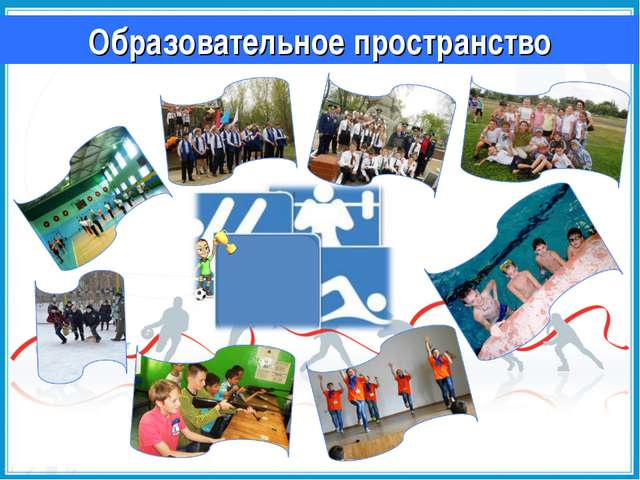 Креативная среда
Основная цель креативной образовательной среды состоит в том, чтобы «разбудить» в человеке творца, развить в нём заложенный творческий потенциал, пробудить потребность в дальнейшем самопознании, творческом саморазвитии.
Условие развития личности – создание креативной образовательной среды
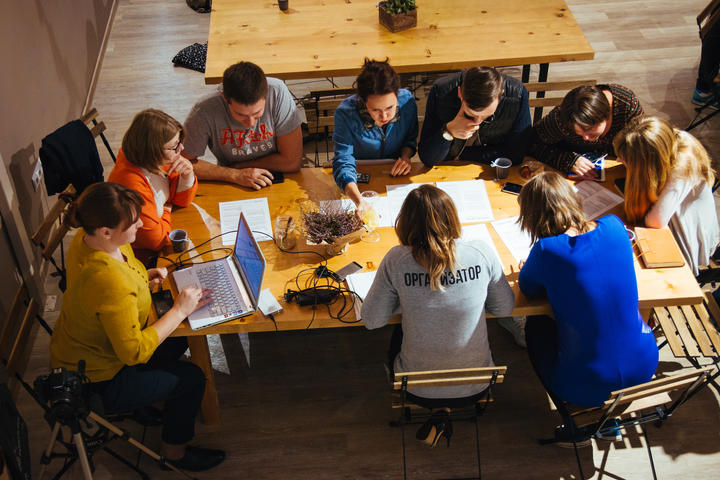 Креативная среда - это особая организация социального пространства, новое состояние социальной жизни и способ существования субъектов инновационной профессиональной деятельности, в процессе которой происходит самомотивация, самореализация творчески активных личностей и зарождение креативного класса.
И.Б. Серикова
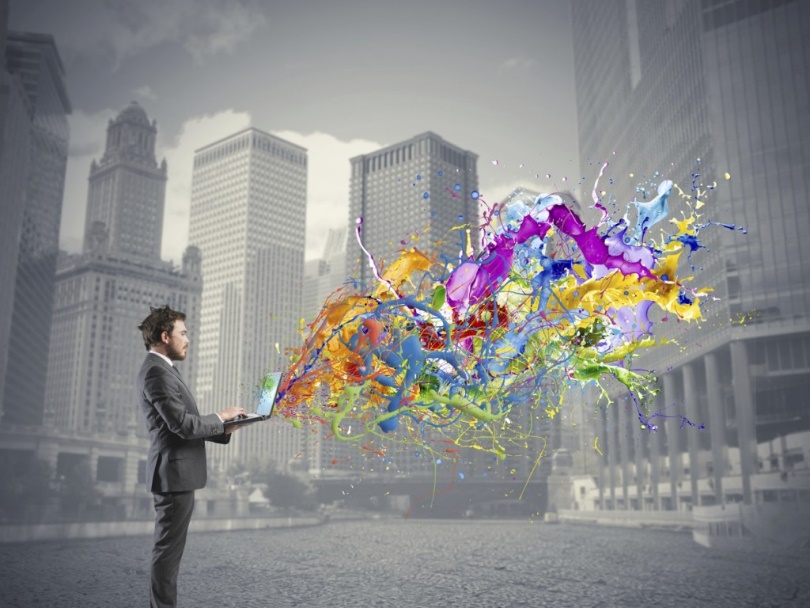 Социальная креативность
Социальная креативность - способность личности к восприятию, преобразованию и созиданию социальной среды и себя в современном мире.
Социальная креативность - способность человека оперативно находить и эффективно применять нестандартные, оригинальные творческие решения ситуаций межличностного взаимодействия.
Социальная  креативность - способность  нестандартно, творчески подходить к решению сложных социальных  проблем, способность  ставить и  решать творческие задачи в  сфере социальной реальности.
Уровни проектирования образовательной среды.
Педагогическое проектирование.
Федеральный уровень
Региональный уровень
Локальный уровень
Микроуровень
Проектирование образовательной среды обусловлено рядом социально-педагогических предпосылок:
Реальным процессом гуманизации, вызванным новой парадигмой в образовании, а именно личностно-ориентированным подходом, создающим оптимальные условия для развития индивидуальных, творческих способностей, раскрытия возможностей ребенка; 
Возросшей потребностью общества (на фоне ее социально- экономических и демократических преобразований) в личности, адаптируемой в обществе, социально направленной, не относящейся к жизни равнодушно и пассивно, способной к самореализации; 
Процессами преобразования и реформирования системы современного образования, цель, задача и стратегия которых закреплены в образовательных документах РФ (; 
Ростом социально негативных явлений, вызванных кризисом духовных основ общества, разрывом связей между поколениями, изменениями в социальной экономической сфере, а также неумением раскрыть, проявить себя, научиться жить в меняющемся социуме; 
Непониманием воспитанниками и педагогами важности феномена самореализации в их настоящем и дальнейшем жизнеустройстве; 
Неэффективным использованием в дополнительном образовании возможностей образовательной среды, изначально обладающей богатыми потенциальными возможностями для личностного развития, самоопределения и самореализации ребенка.
Влияние социально-креативной средыПриобретение основных видов социокультурного опыта на уровнях:
Проектирование — это опережающее создание того, что затем будет сделано в натуральном виде
В педагогической литературе проектирование рассматривается как:
специфический вид деятельности
методологический принцип
педагогическая технология
механизм разработки технологии в педагогической теории и практике
функция педагога
компонент профессиональной деятельности педагога
Педагогическое проектирование -
предварительная разработка основных деталей предстоящей деятельности педагога и воспитанников и прогнозирование ее результатов.
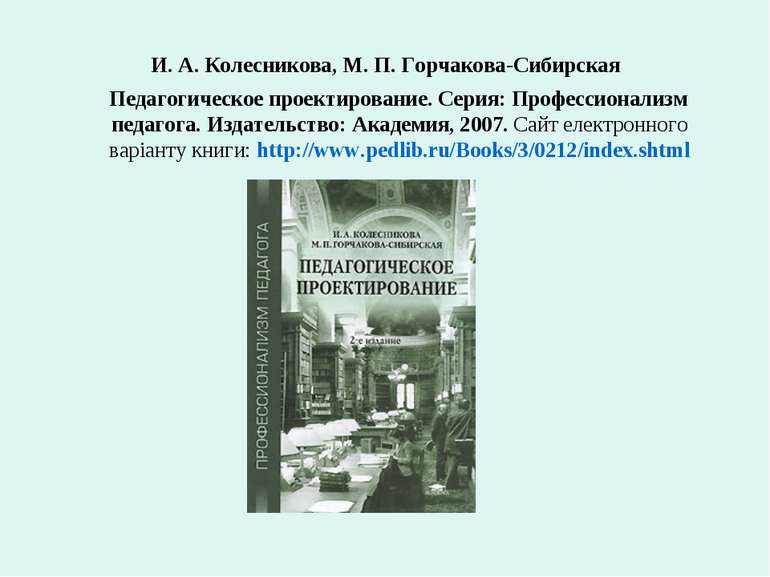 Педагогическое проектирование
Алгоритм педагогического проектирования (С.Я. Батышев)
Подготовительная      Разработка          Оценка качества 
        работа                     проекта                 проекта
Социально-креативная среда -
многомерная, многоуровневая, личностно-ориентированная целостность (система взаимосвязанных и взаимообусловленных компонентов, факторов, технологий и пр.), направленная на создание условий для развития творческого потенциала личности  в социальной  сфере и потребности в дальнейшем социальном саморазвитии, самопознании и саморефлексии.
Формирование социальной креативности личности
воспитательный и развивающий эффект
диагностика   проектирование   результат
социально-креативная среда
Литература
Барышева Т. А. Психология развития креативности: теория, диагностика, технологии: монография/РГПУ. - Санкт-Петербург: ВВМ, 2016. - 316 с
Бедерханова В.П., Бондарев П.Б. Педагогическое проектирование в инновационной деятельности: Учеб. пособие Краснодар, 2000.
Белоусова А.К. Развивающая образовательная среда для одаренных детей. Учебно–методическое пособие / Белоусова А.К. – Ростов–на–Дону, – 2009. – 70 с
Креативность как ключевая компетентность педагога. Монография / Под ред. проф. М.М. Кашапова, доц. Т.Г. Киселевой, доц. Т.В. Огородовой. Ярославль: ИПК «Индиго», 2013. – 392 с.
Леонтович А.В. Перспективы выявления и развития одаренных школьников средствами дополнительного образования /А.В. Леонтович // Дополнительное образование и воспитание. – 2011 – №2. – С. 3–11
Мендыбаева М. М., Дюсембаева Т. К. Педагогическое проектирование: сущность, этапы, формы [Текст] // Инновационные педагогические технологии: материалы V Междунар. науч. конф. (г. Казань, октябрь 2016 г.). — Казань: Бук, 2016. — С. 89-91.
Морозов А.В., Чернилевский Д.В. Креативная педагогика и психология: Учебное пособие. – М.: Академический Проект, – 2004. – 560 с.
Творчество: теория, диагностика, технологии. Словарь справочник для специалистов в обл. образования, инноваций и гуманит. технологий в соц. сфере / Под общ. ред. Т. А. Барышевой. — СПб.: ВВМ, 2014. — 380 с.
Ясвин В.А. Образовательная среда: от моделирования к проектированию. - М.: Смысл, 2001. 365